Remember these words…..30 seconds
alligator - apple - arrow - baby - bird - book - butterfly - car - corn - flower - hammer - house - money - microscope - ocean - pencil - rock - shoes - table - window
anger - belief - boredom - chance - concept - effort - fate - freedom - glory - happiness - honor - hope - idea - interest - knowledge - mercy - mood - moral - theory - truth
ator - botam - crov - difim - firap - glimoc - ricul- hilnim - jolib - kepwin - leptav - lumal - mib - natpem - peyrim - rispaw - stiwin - tubiv - vopec - yapib
Stages of Memory
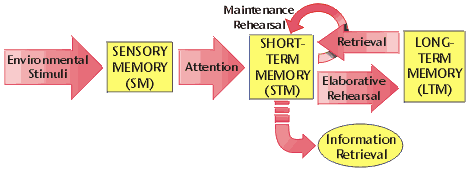 Major Problem to deal with:Senses take in far more information than can be used.
1. Sensory memory2. Working memory (short-term)3. Long-term memory
1. Sensory memory* Holds information waiting to get into working memory* ¼ second* 12-16 items* No encoding* Separate sensory register for each sense
2. Working Memory (STM)* Process conscious experiences* Selects information from sensory memory*Sort/Encode before long-term memory*20 seconds (unless rehearsed)* 7 items (+/-2)
2. Working Memory (STM)* Central Executive: directs attention to material from LTM or input from Sensory memory*Sketchpad: stores/manipulates images
3. Long-term Memory*Storage place for information*Unlimited storage capacity for unlimited time*Total knowledge of world and self
Procedural memory: mental directionsKnowing HOWGive me some examples
Declarative memory: Specific information (events/facts)Knowing WHATEpisodic: personal experiencesSemantic: faces, faces, history, etc.Give me some examples
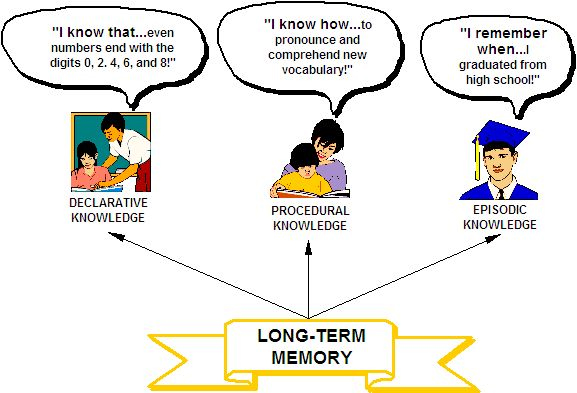 HOW DO WE ENCODE INFORMATION?
Automatic Processing: multi-tasking without conscious thought* Space* Time* Frequency* Well-learned information
Effortful Processing: remembering things only with effort and attentionThe amount remembered depends on time spend learning and making the info meaningful
Rehearsal: conscious repetition Maintenance Rehearsal: information is repeated and reviewed Elaborative Rehearsal: information is actively connected to knowledge
Visual Encoding: easy to remember mental pictures
Chunking: pattern or meaningful unit of information(ROYGBIV or HOMES)Why is this helpful for memory?Let’s try it out!
Try it again….
Nine   Swap   Cell   Ring   Lust   Plugs  Lamp  Apple  Table  Sway Army  Bank  Fire  Hold  Worm  Clock  Horse  Color  Baby  Sword Desk  Hold  Find  Bird  Rock
Horse  Cat  Dog  Fish  Bird  Orange  Yellow  Blue  Green  Black  Table  Chair  Desk  Bookcase  Bed  Teacher  School  Student  Homework   Apple  Banana  Kiwi  Grape  Mango
The Serial Position Effect* People remember the first and last items best* Recency Effect
HOW DO WE GET INFORMATION OUT OF MEMORY?